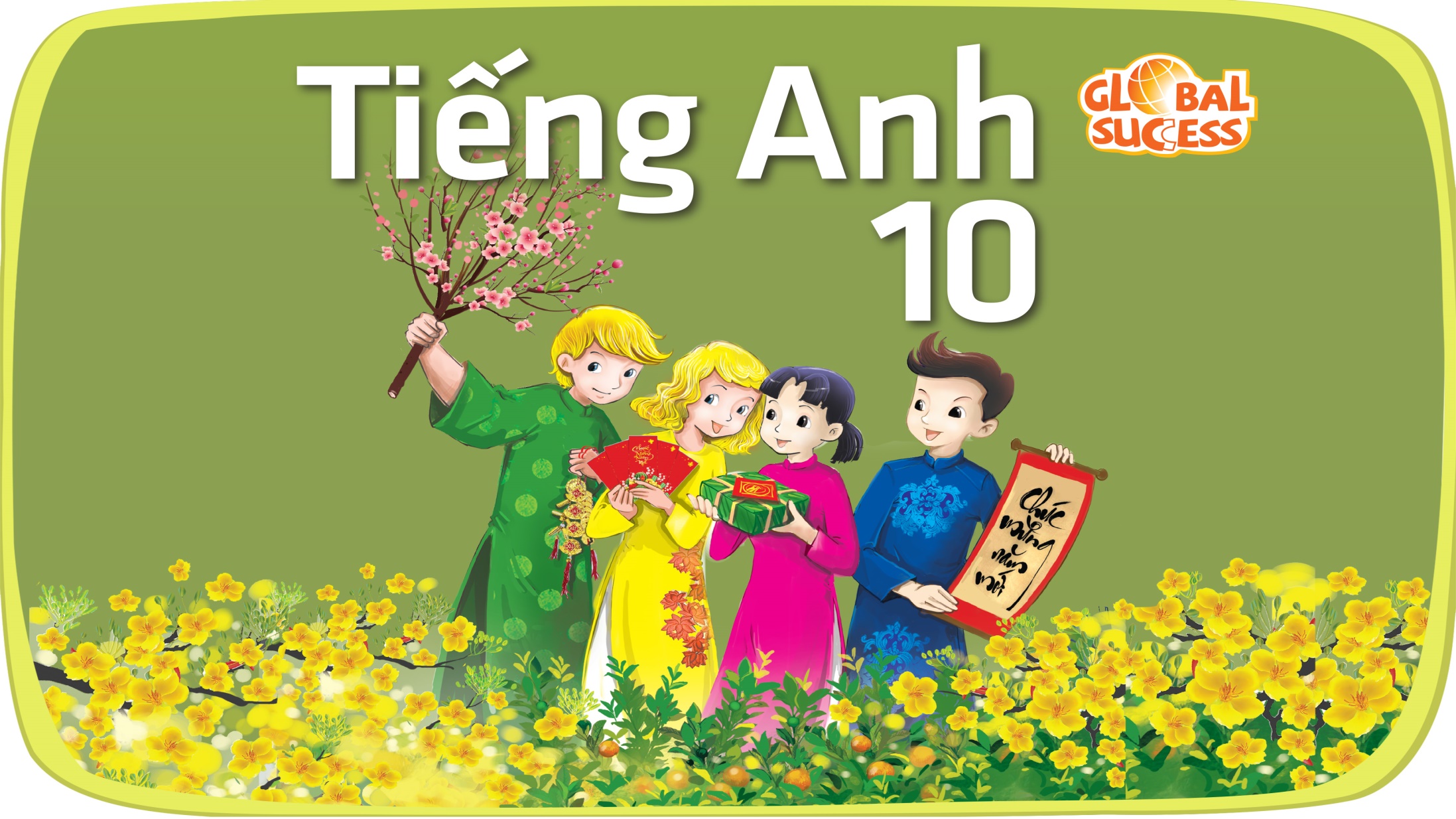 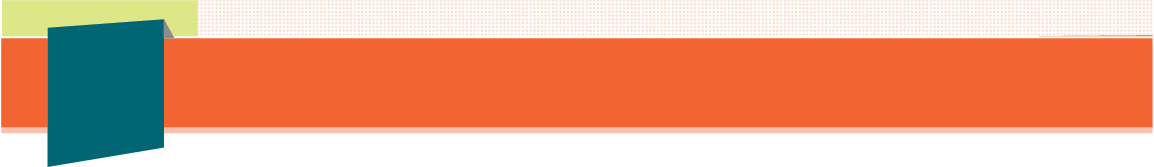 1
Unit
9
FAMILY LIFE
Unit
Protecting the environment
LISTENING
LESSON 5
Saving endangered animals
Unit
1
1
FAMILY LIFE
Family Life
Unit
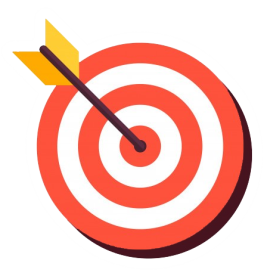 OBJECTIVES
Listen for specific information in a conversation about ways to protect endangered animals.
LISTENING
LESSON 5
Game: Ocean rescue
WARM-UP
PRE-LISTENING
Task 1: Answer the question.
WHILE-LISTENING
Task 2: True or False. 
Task 3: Complete the notes.
POST-LISTENING
Task 4: Work in groups and answer the question.
Wrap-up
Home work
CONSOLIDATION
LISTENING
LESSON 5
Game: Ocean rescue
WARM-UP
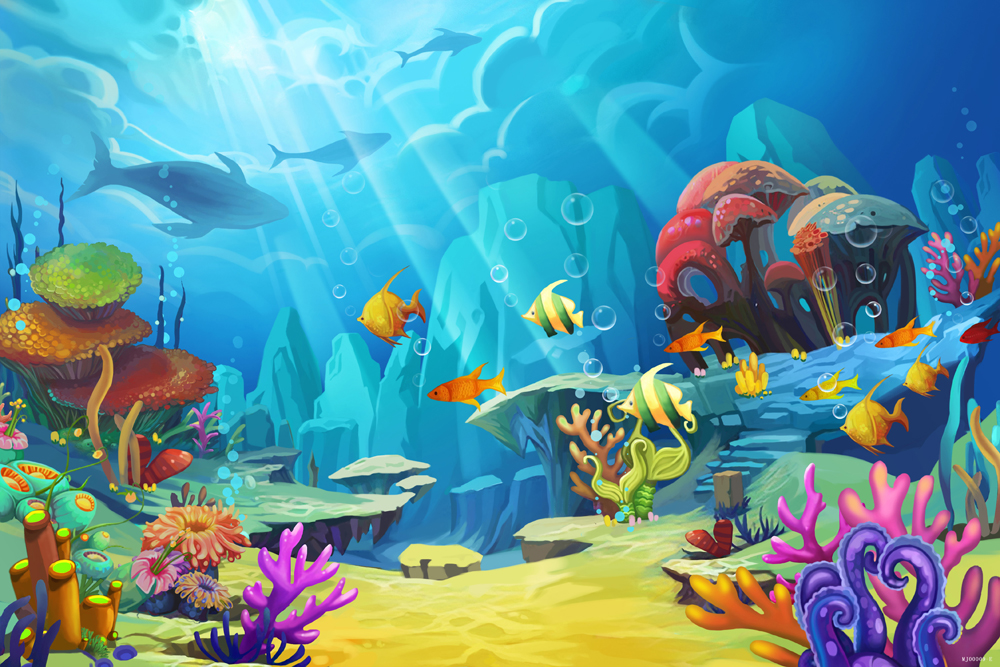 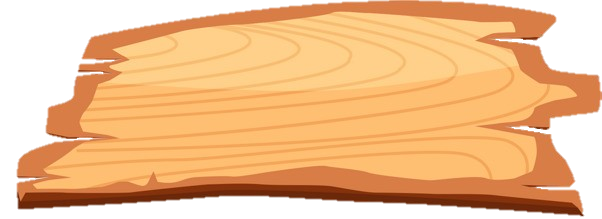 OCEAN RESCUE
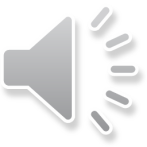 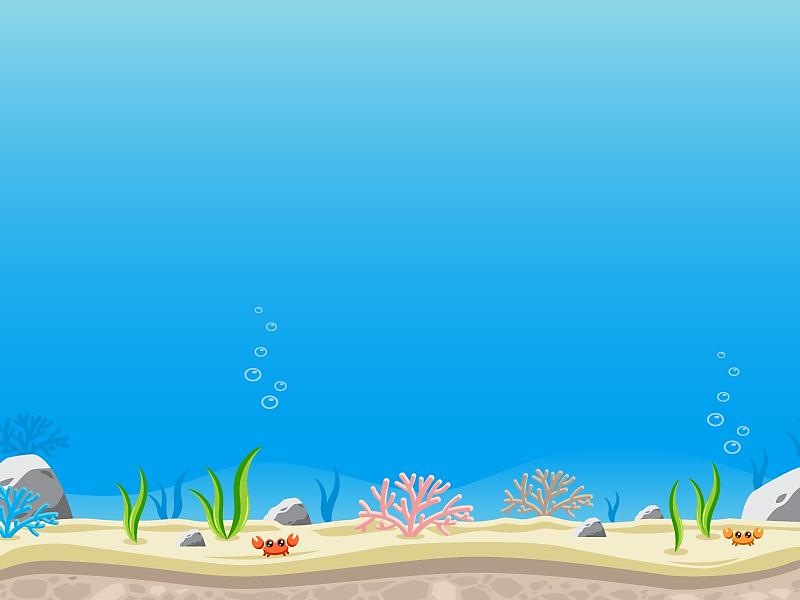 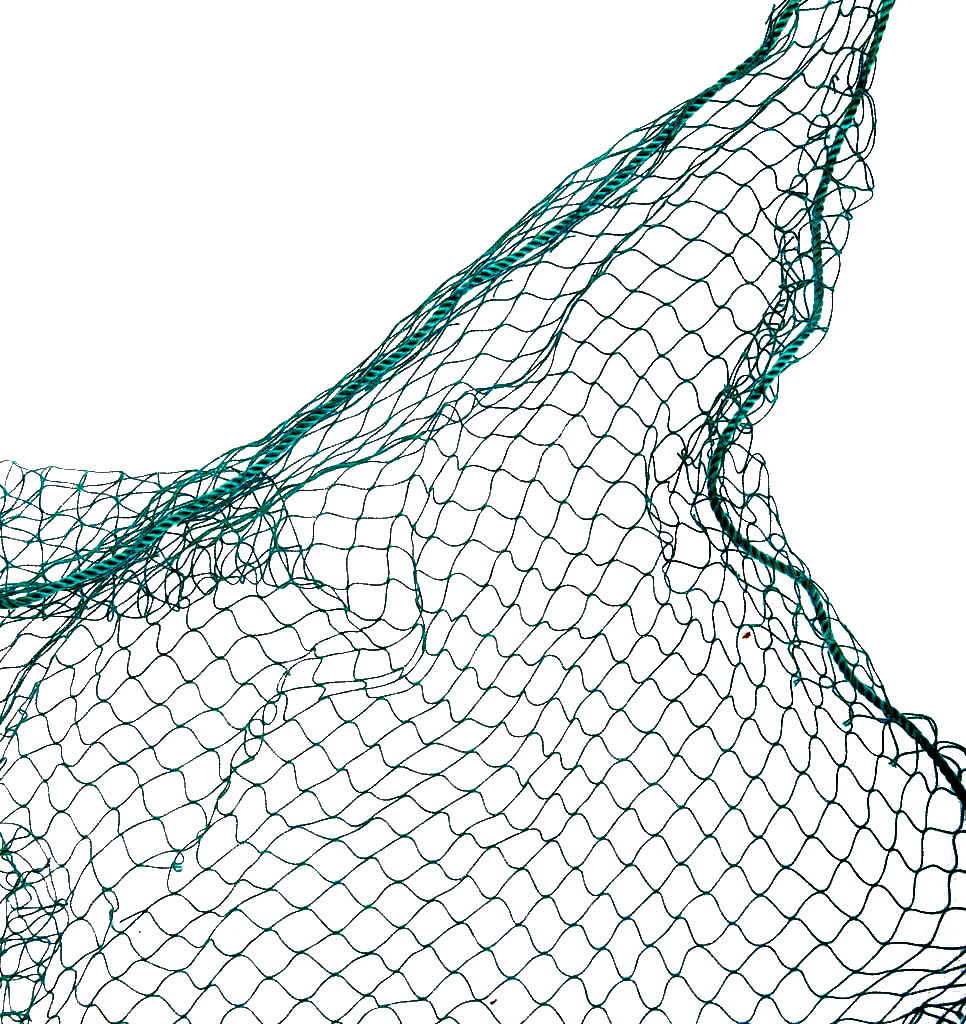 Start!
It is a large heavy animal with very thick skin and either one or two horns on its nose.
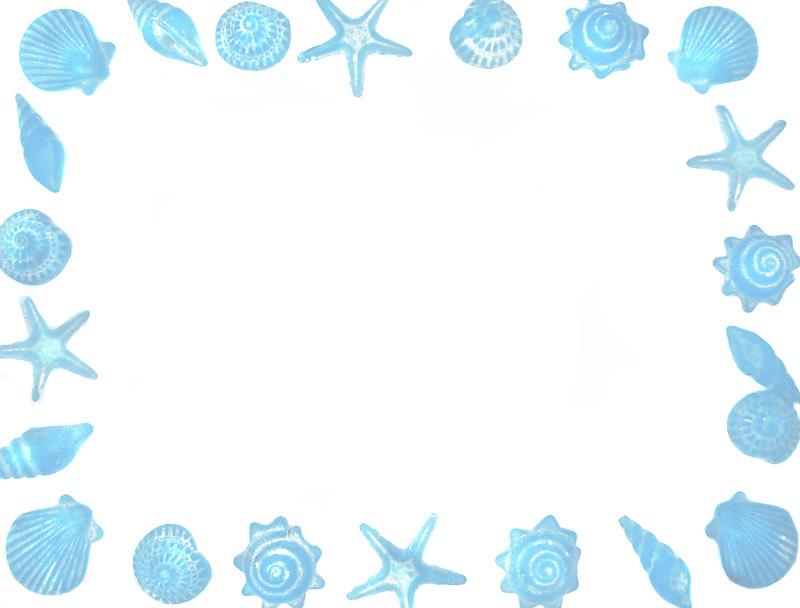 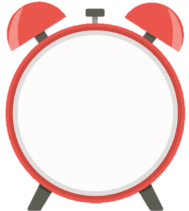 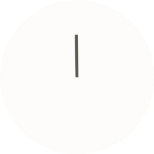 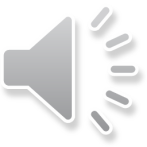 A. An elephant
B. A crocodile
D. A rhino
C. A hippo
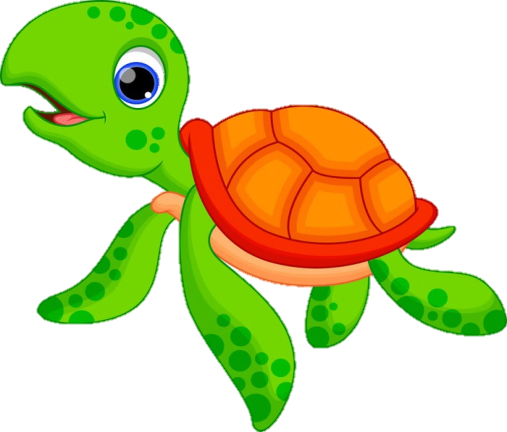 TIME’S UP
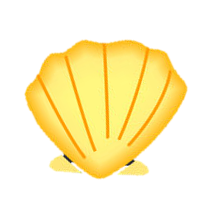 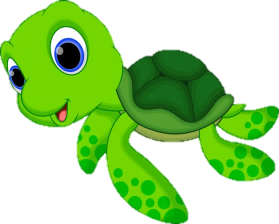 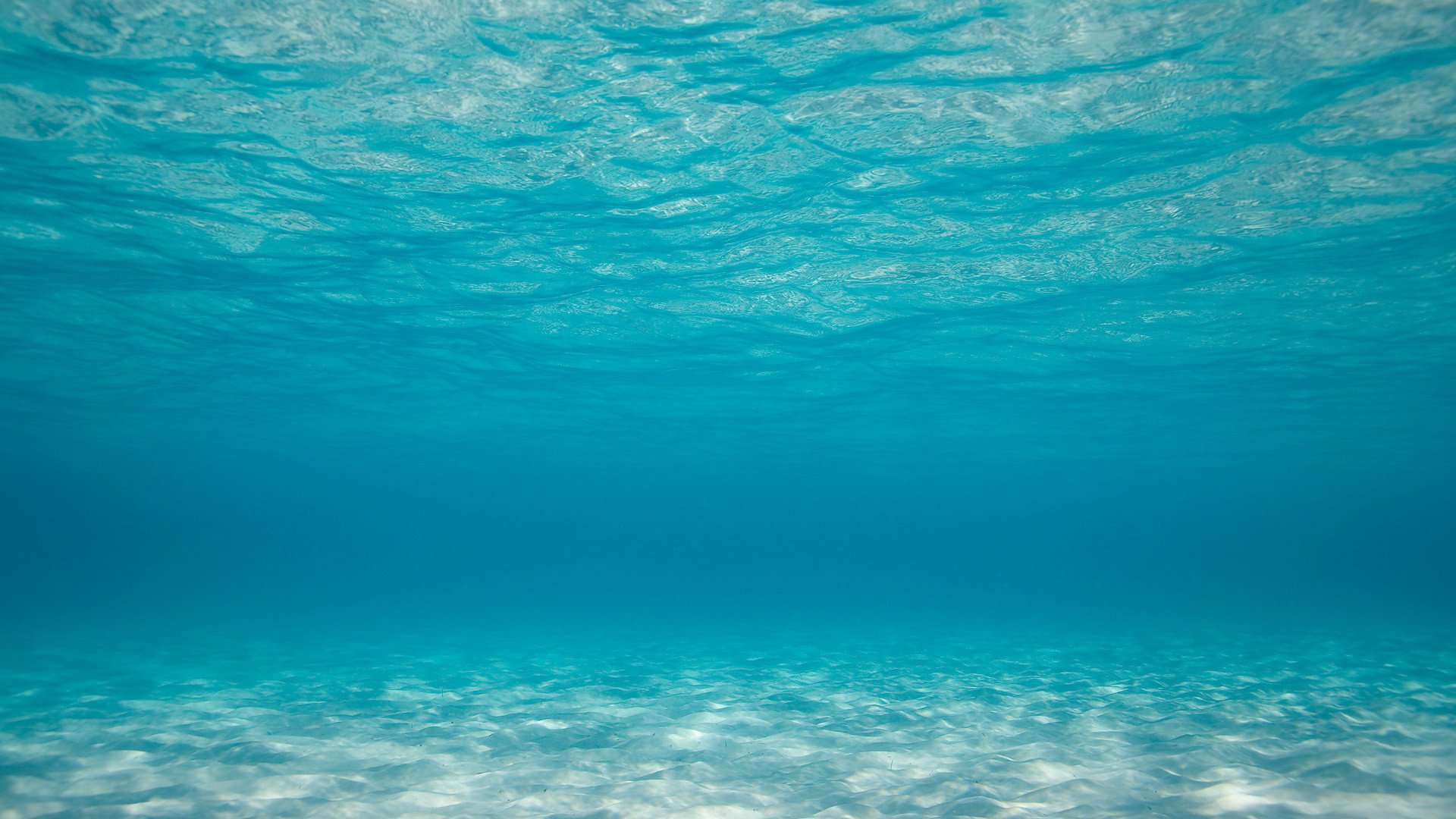 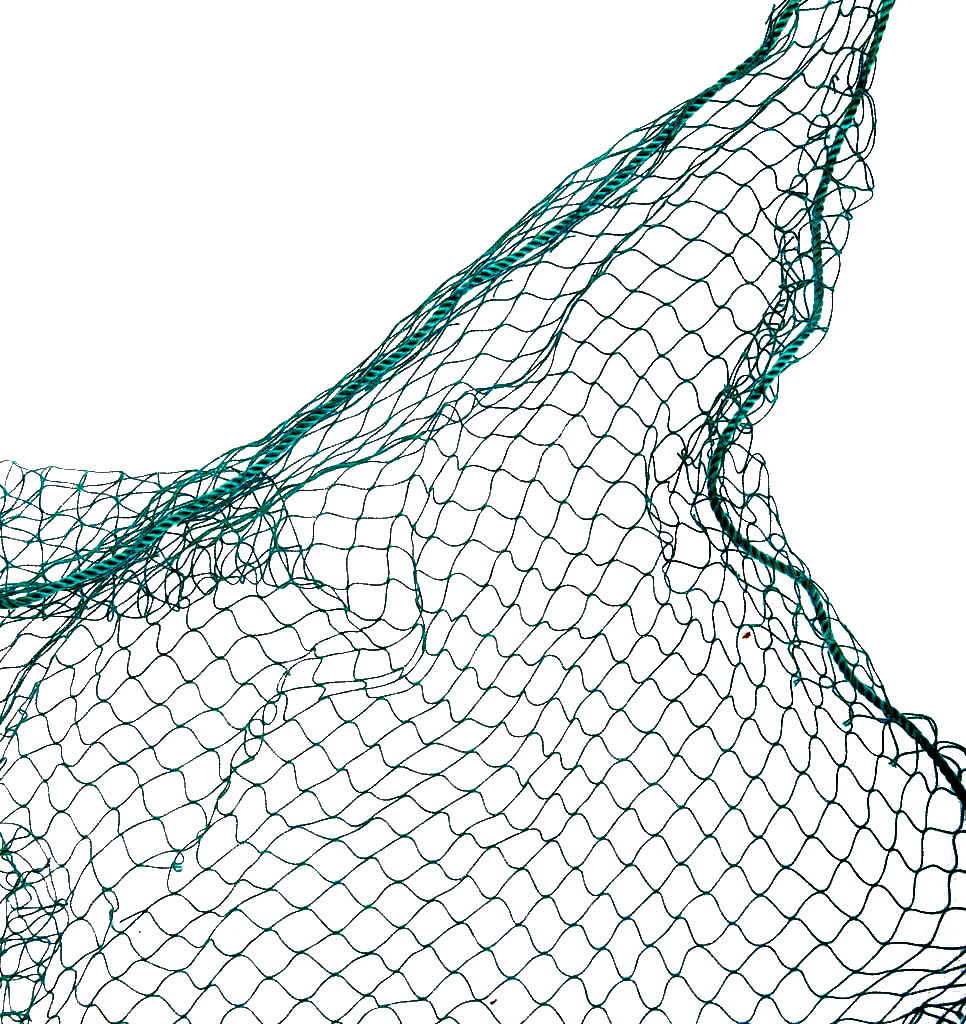 Start!
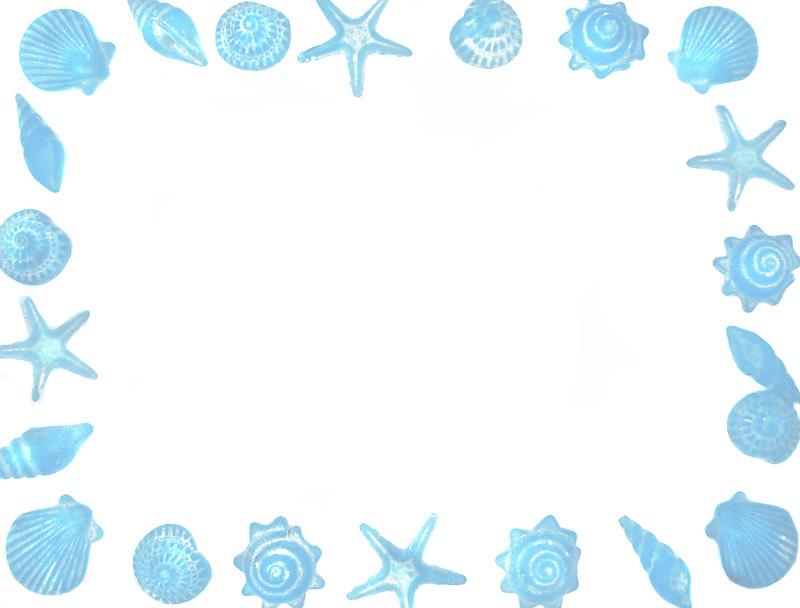 Rhinos are large animals found
in rivers and lakes in …............
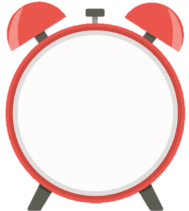 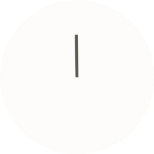 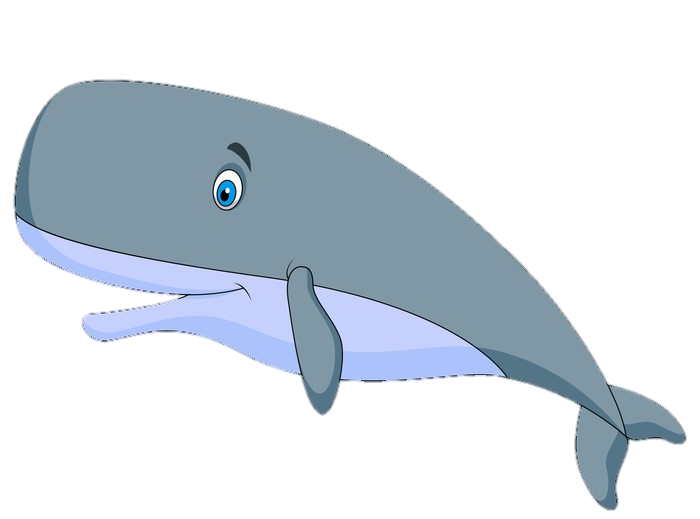 A. America
B. South Africa
D. Australia
C. Europe
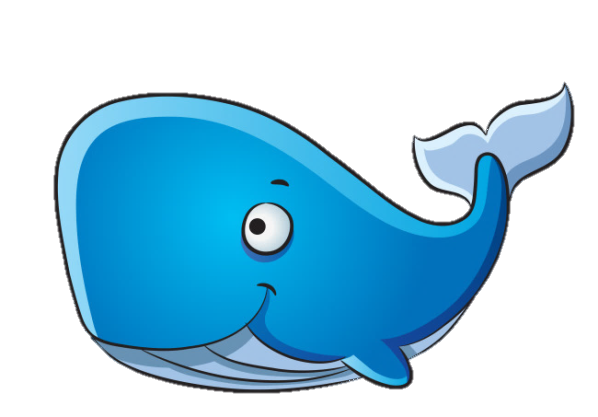 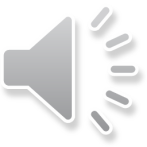 TIME’S UP
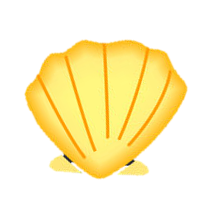 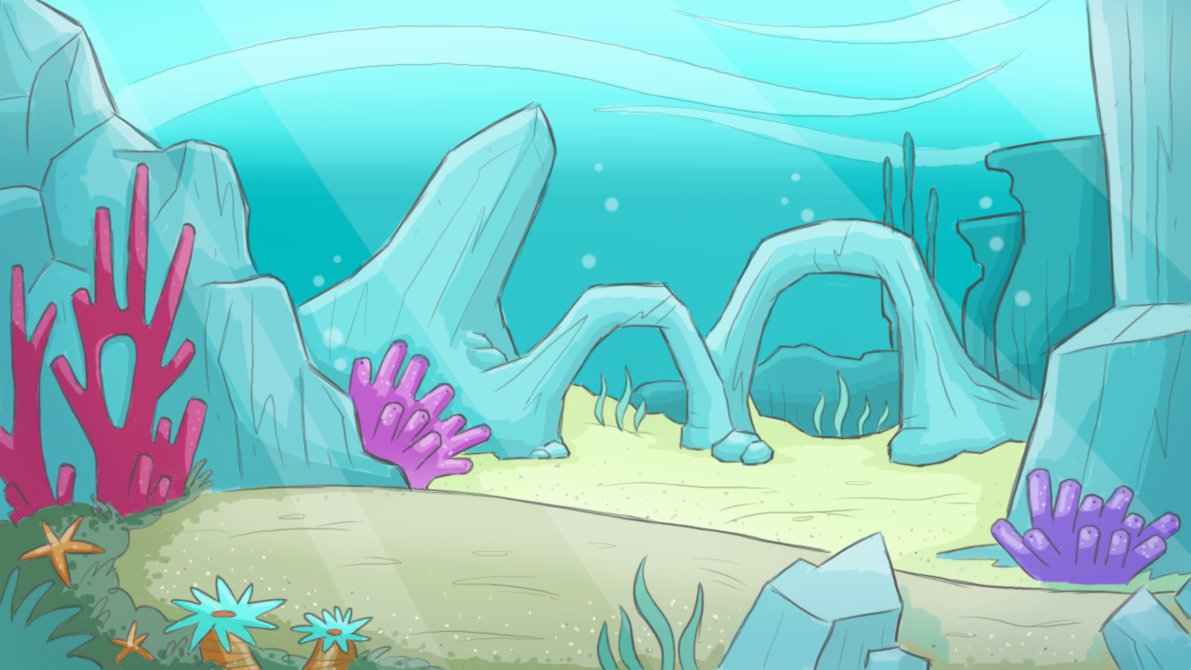 Start!
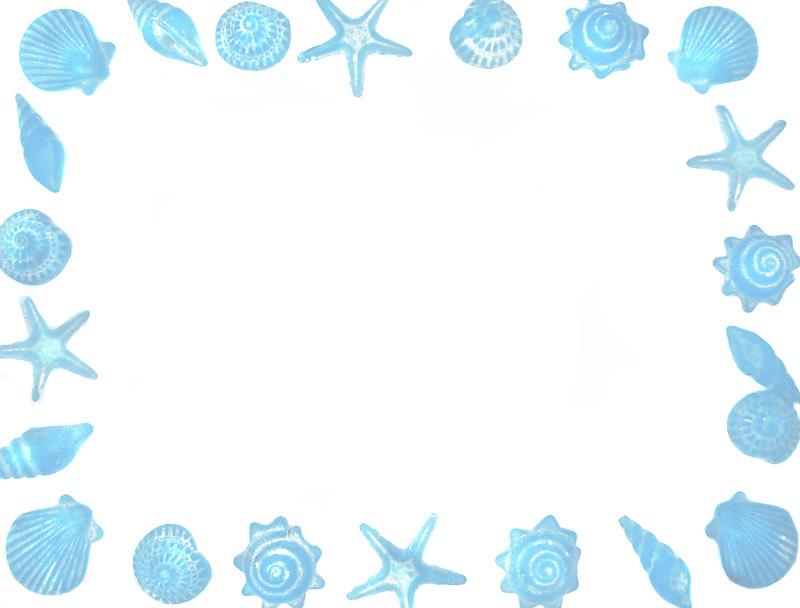 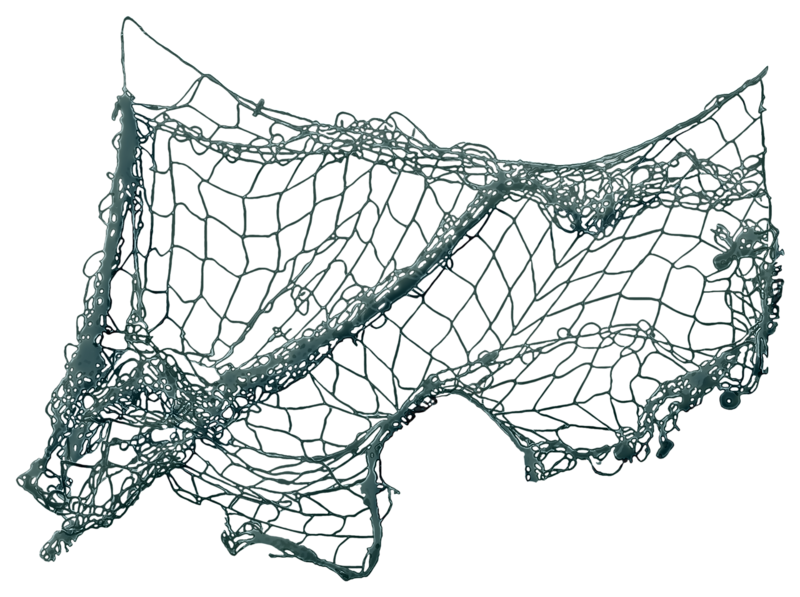 Rhinos are threatened by
illegal hunting and loss of …............
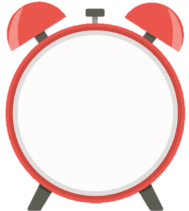 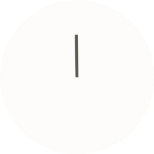 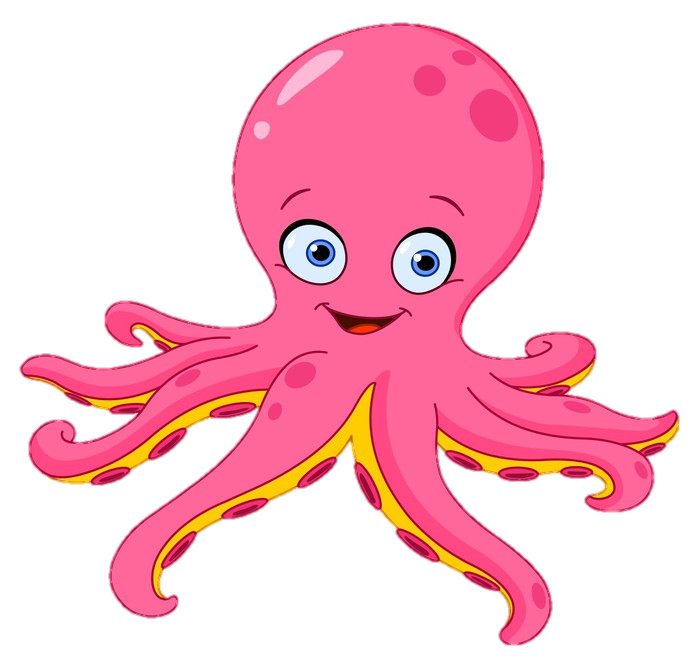 A. habitat
D. ocean
B. water
C. river
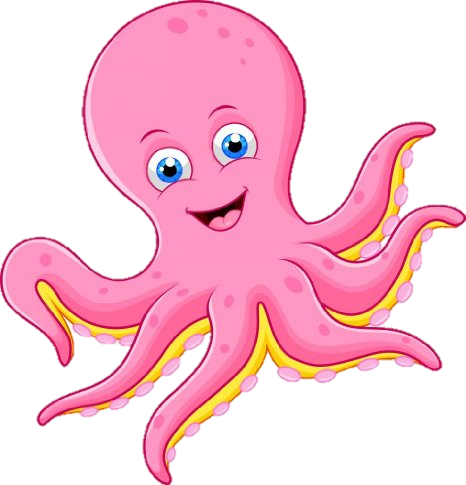 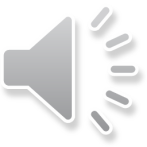 TIME’S UP
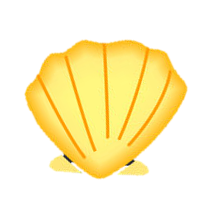 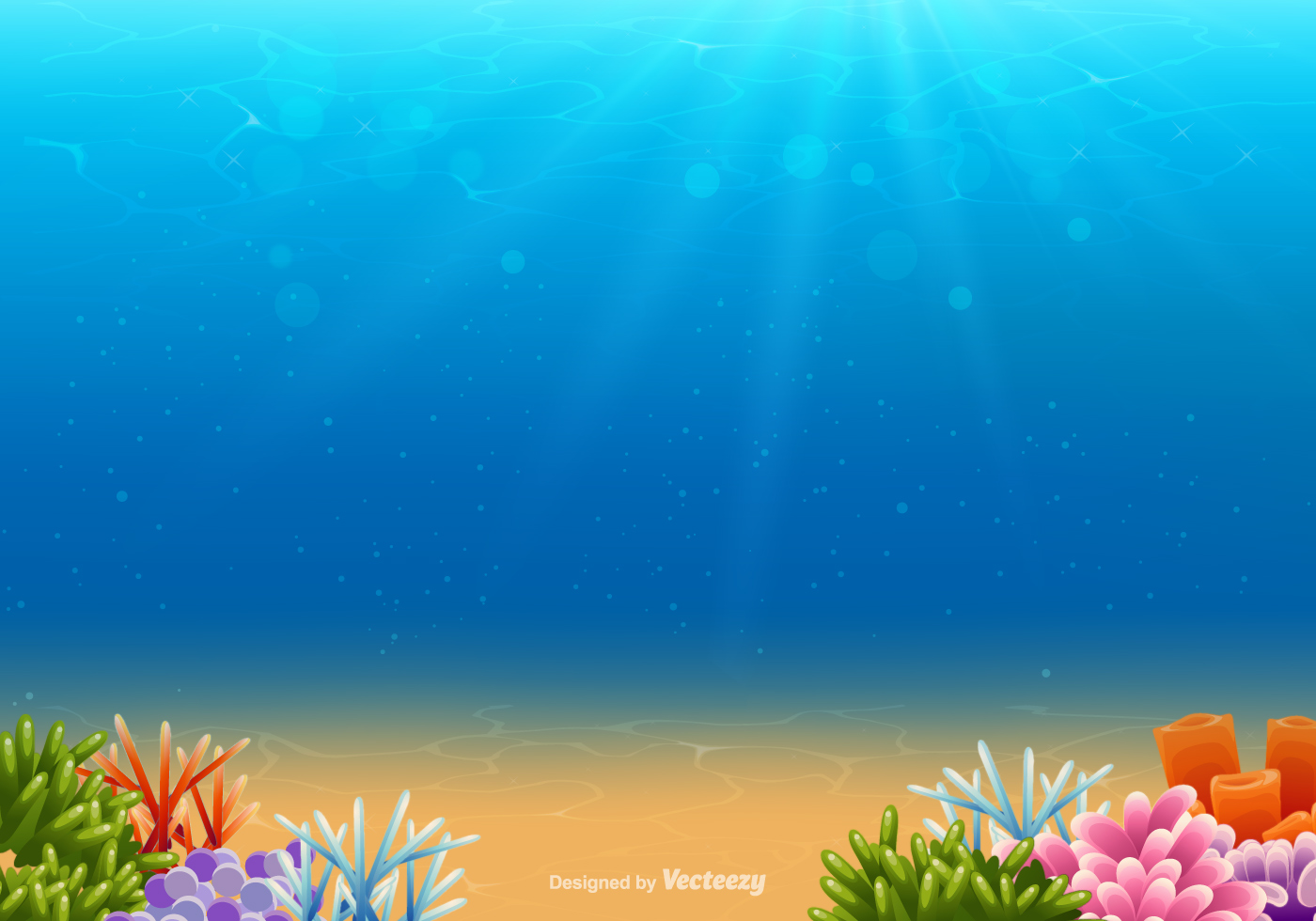 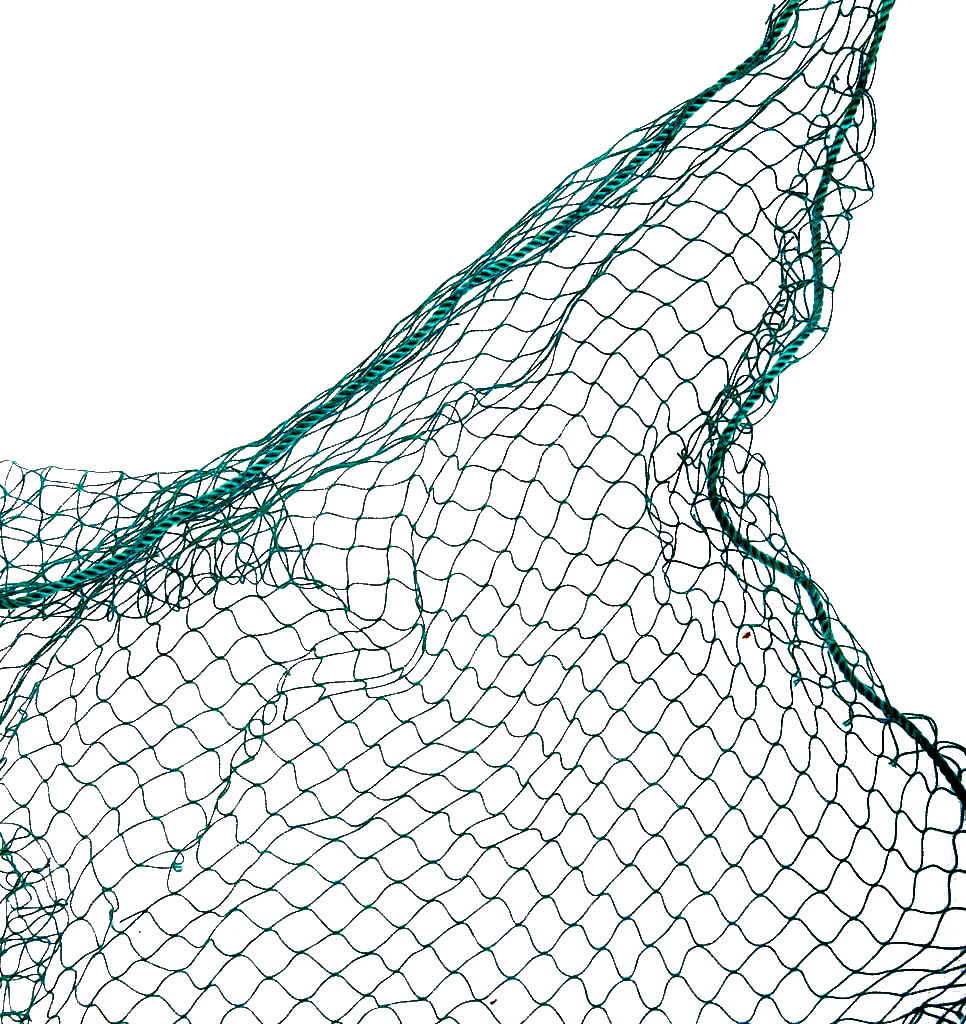 Start!
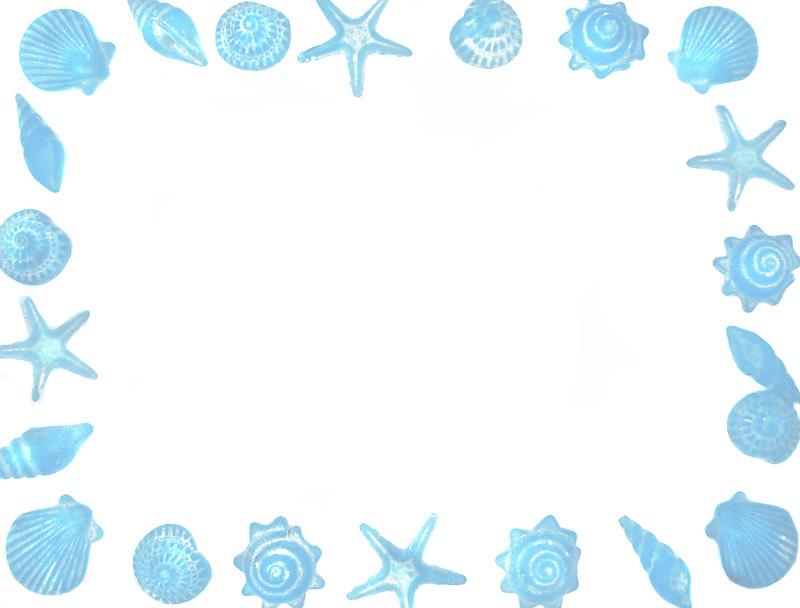 The tiger is the largest living …........., and lives in forest habitats.
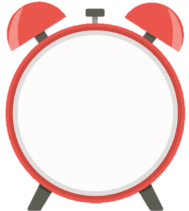 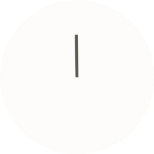 A. panda
D. pangolin
B. lion
C. cat
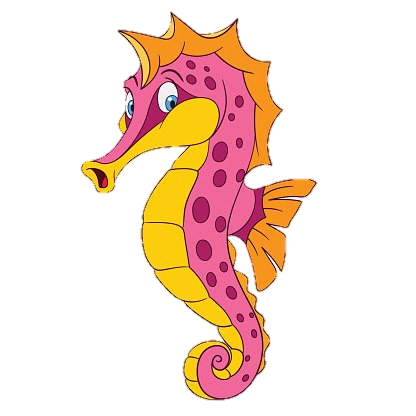 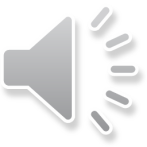 TIME’S UP
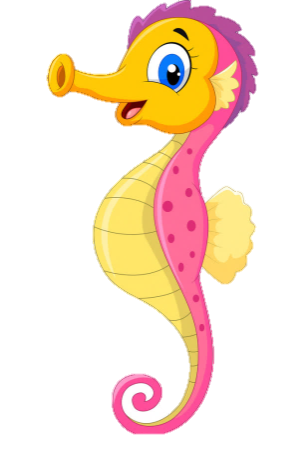 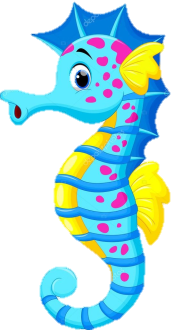 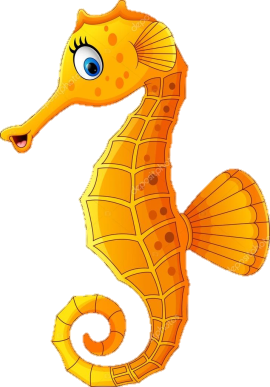 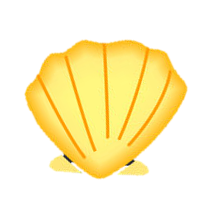 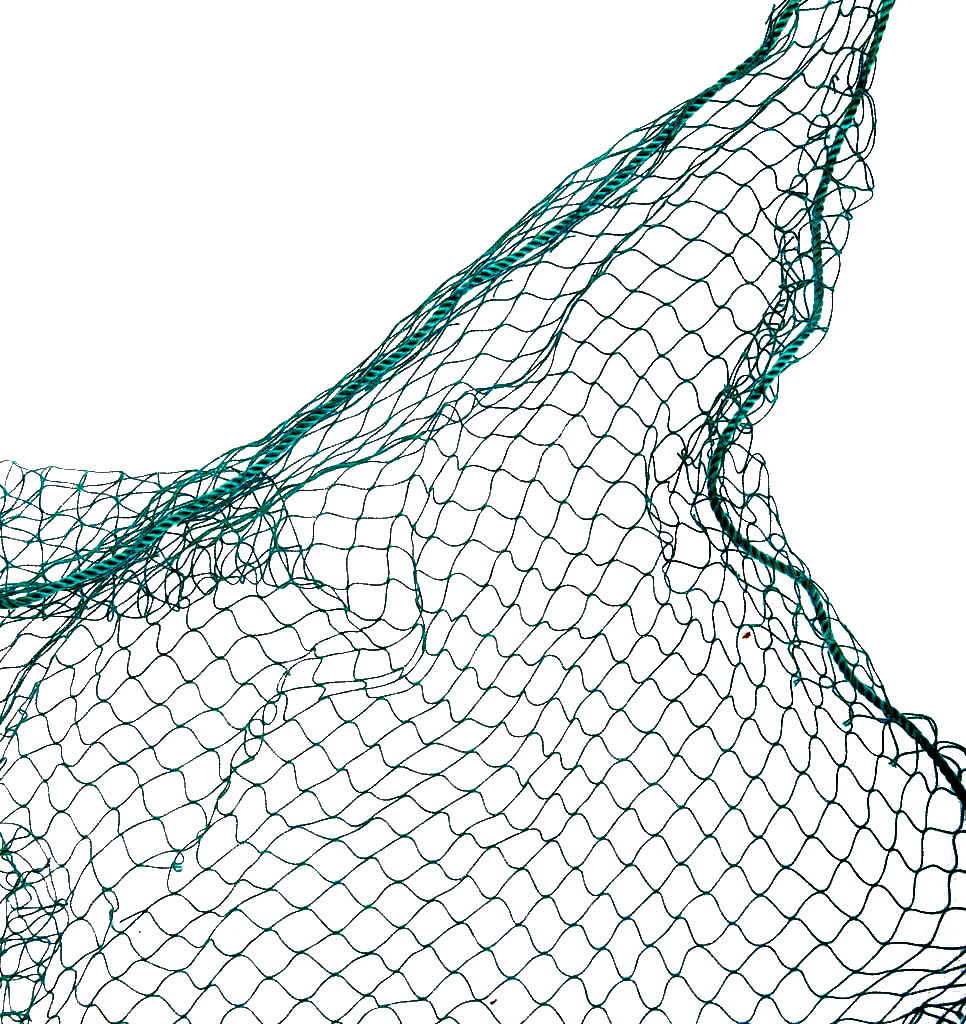 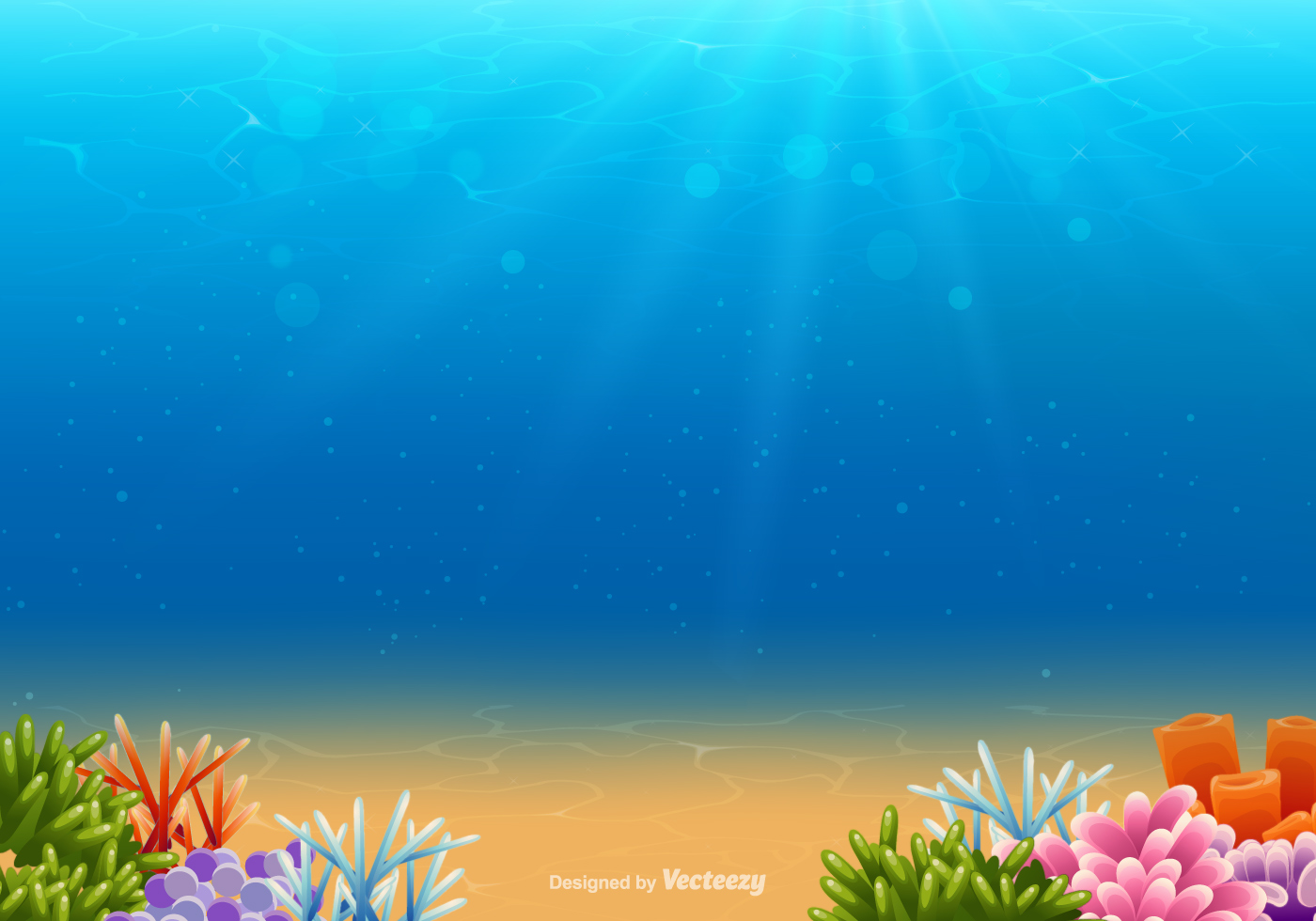 Start!
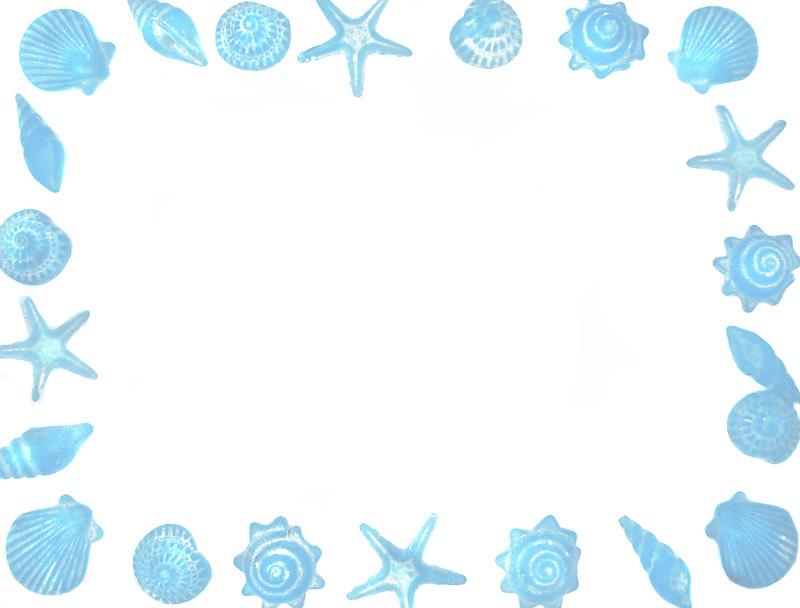 Tigers are endangered animals and there are not more than …......... tigers in the wild now.
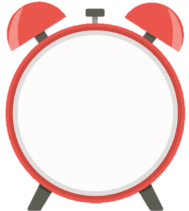 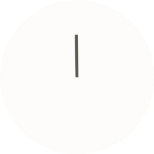 A. 35
D. 35000
B. 350
C. 3500
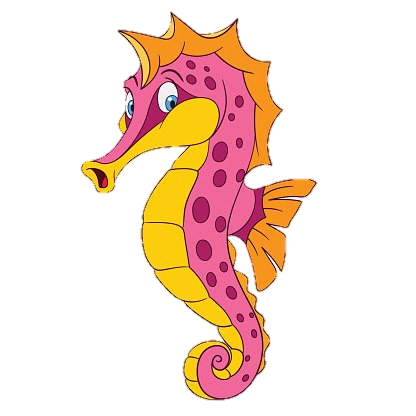 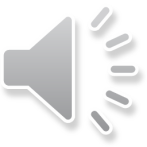 TIME’S UP
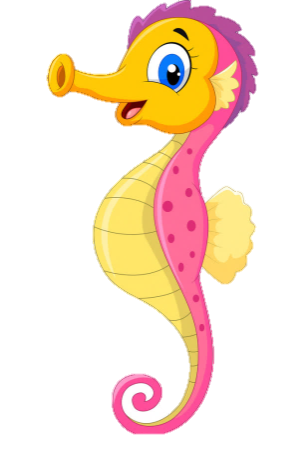 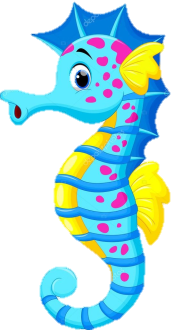 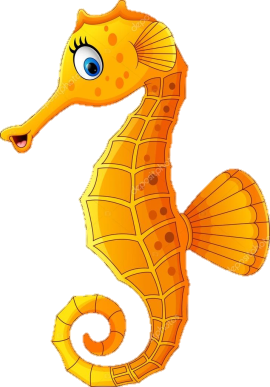 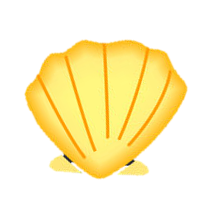 LISTENING
LESSON 5
Game: Ocean rescue
WARM-UP
PRE-LISTENING
Task 1: Answer the question.
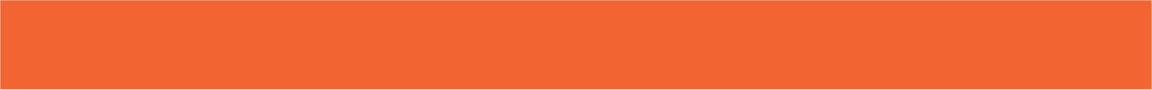 PRE-LISTENING
1
Answer the questions.
What is happening to the animals in the pictures?
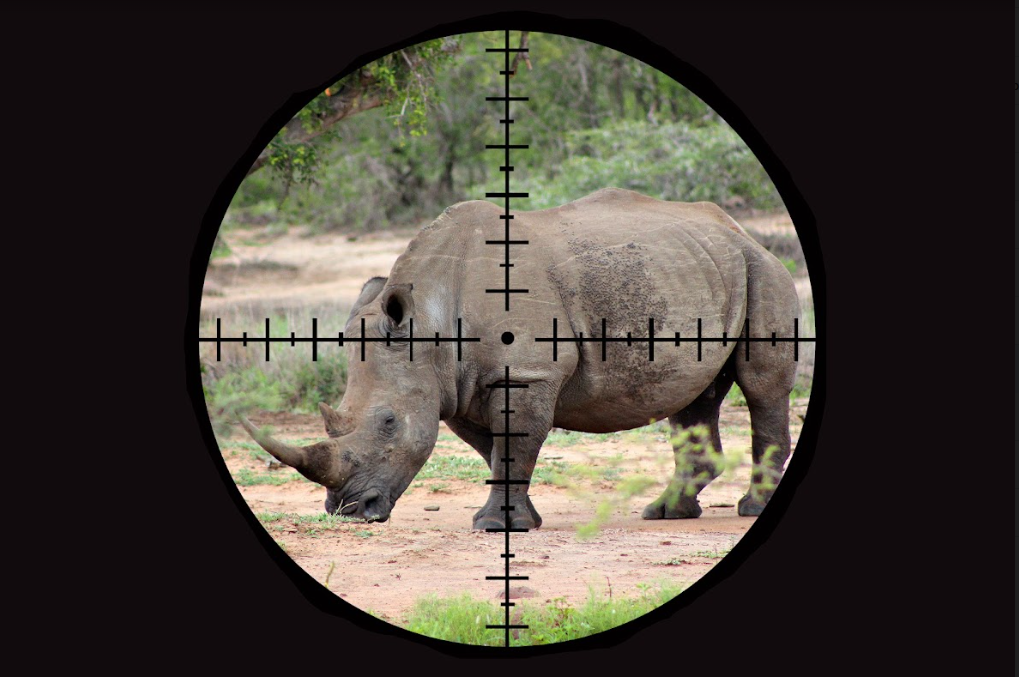 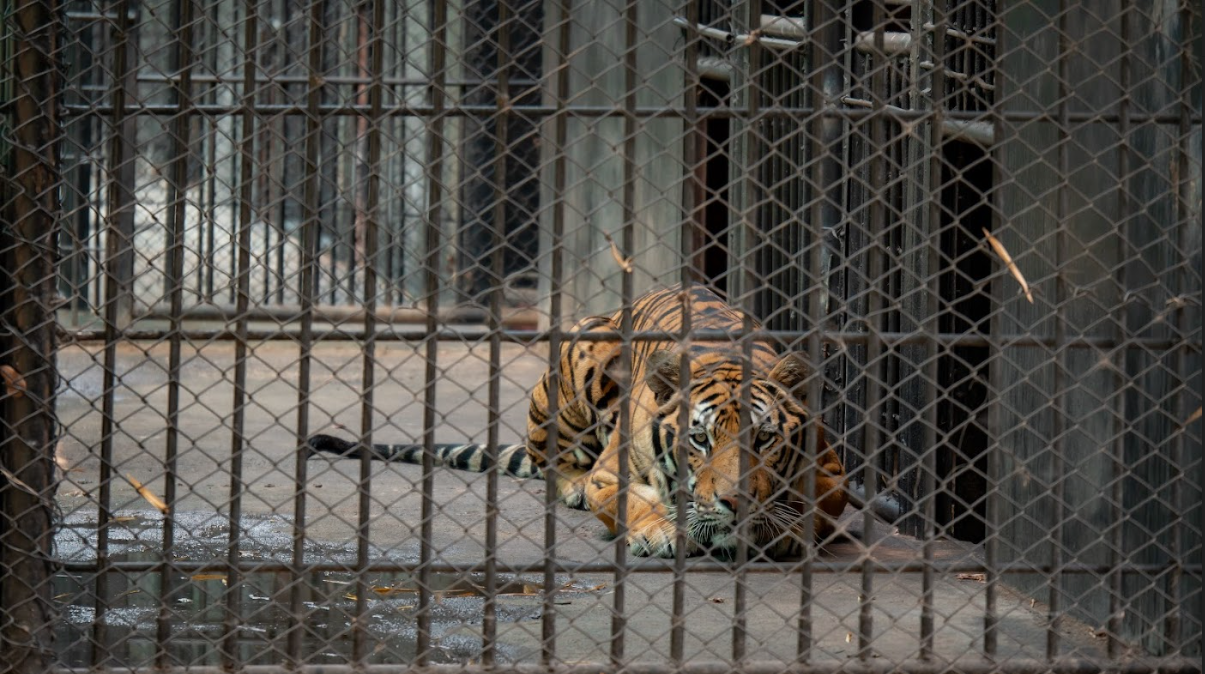 The wild tiger is being kept in a cage. /
The wild tiger is being held in captivity.
The rhino is being hunted.
LISTENING
LESSON 5
Game: Ocean rescue
WARM-UP
PRE-LISTENING
Task 1: Answer the question.
WHILE-LISTENING
Task 2: True or False. 
Task 3: Complete the notes.
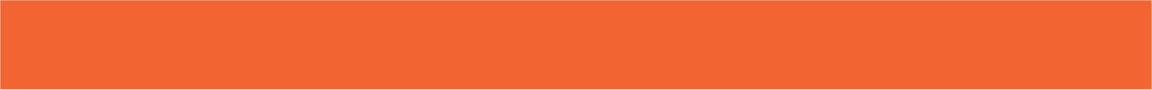 WHILE-LISTENING
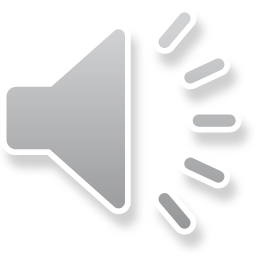 2
True or false.




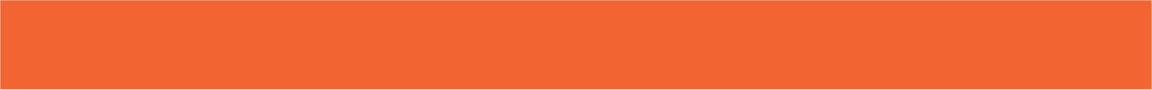 WHILE-LISTENING
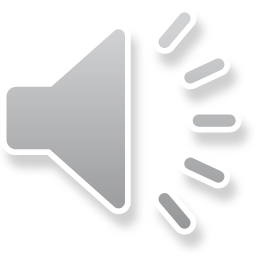 3
Listen to the conversation again  and complete the notes. Use ONE word for each gap
importance
laws
trade
animal
LISTENING
LESSON 5
Game: Ocean rescue
WARM-UP
PRE-LISTENING
Task 1: Answer the question.
WHILE-LISTENING
Task 2: True or False. 
Task 3: Complete the notes.
POST-LISTENING
Task 4: Work in groups and answer the question.
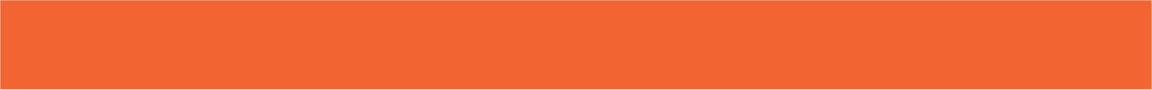 POST-LISTENING
4
Work in groups and answer the questions.
Which is the most effective way to save endangered animals? Why?
- Each group prepares a 3-min summary on the most effective way to save endangered animals.
- Take turns presenting the summary of their discussions to the whole class.
LISTENING
LESSON 5
Game: Ocean rescue
WARM-UP
PRE-LISTENING
Task 1: Answer the question.
WHILE-LISTENING
Task 2: True or False. 
Task 3: Complete the notes.
POST-LISTENING
Task 4: Work in groups and answer the question.
Wrap-up
Home work
CONSOLIDATION
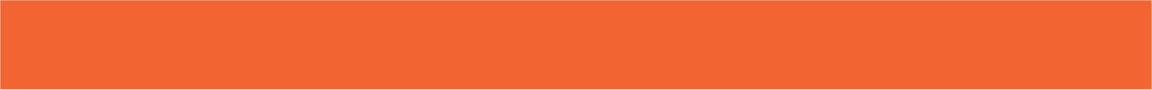 CONSOLIDATION
1
Wrap-up
Listen for main idea and specific information in a conversation about ways to protect endangered animals.
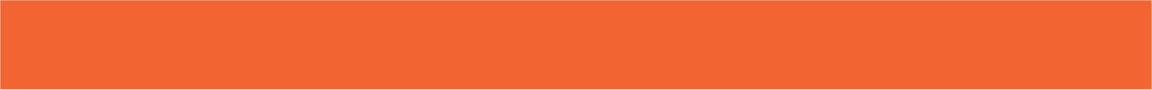 CONSOLIDATION
2
Homework
Do exercises in the workbook.
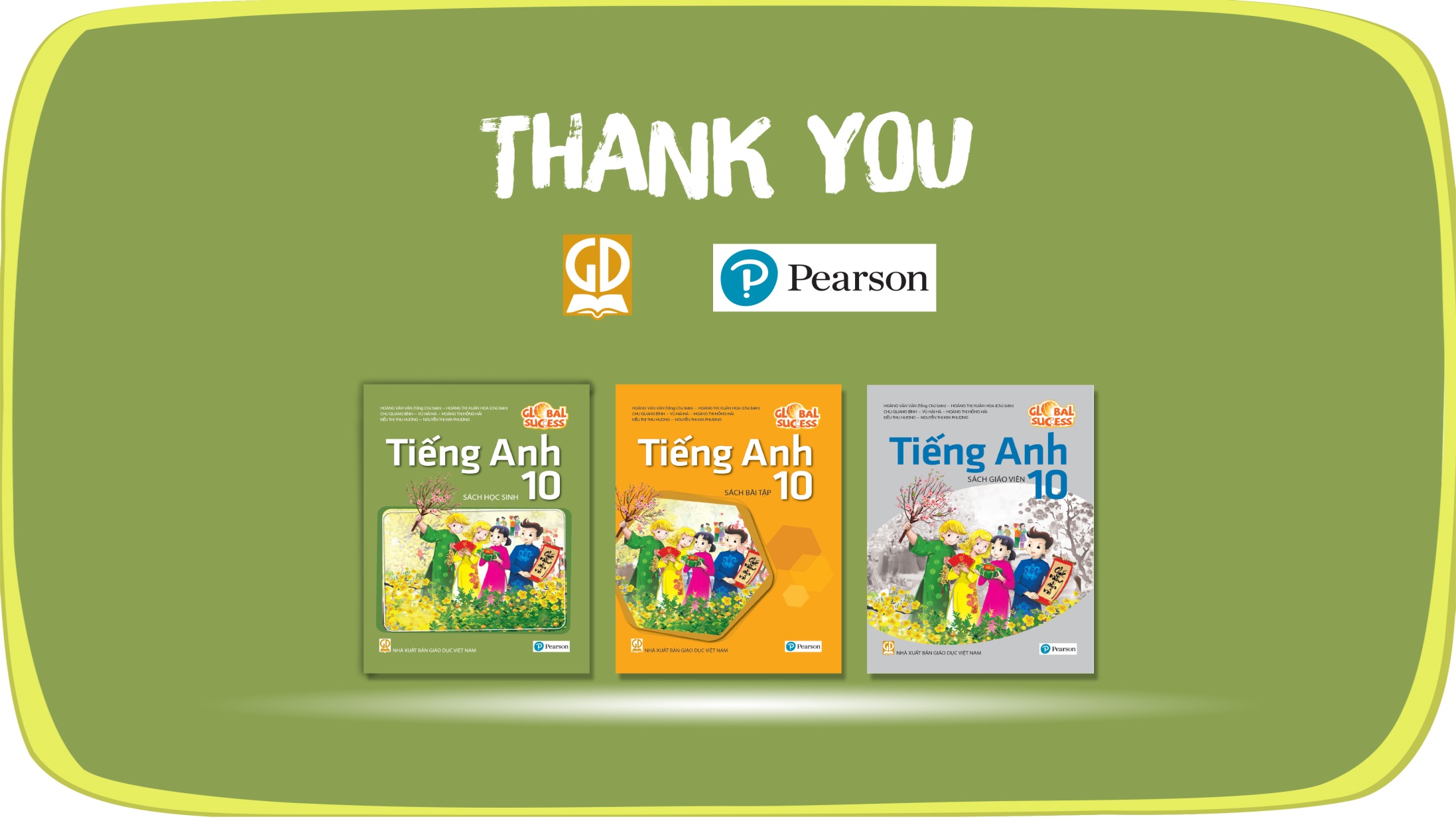 Website: hoclieu.vn
Fanpage: facebook.com/tienganhglobalsuccess.vn/